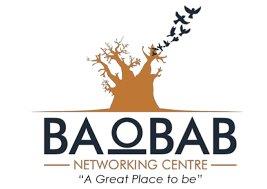 Baobab Winter Donation Drive
Lets Spread Warmth to the Needy
Who is Baobab Networking Center?
Baobab networking center is  an NPO, established in 2017(REGNO:200/002). The center  aims its focus on technology awareness, poverty  alleviation ,health related awareness issues, skills development , supporting school uniform and equipment in immensely disadvantaged communities such as : Deep Rural, Informal settlements and farm schools.
The center aims to bring to hope to the young citizens and families in the disadvantaged communities.
We are associated with sponsors  and partners that will support in making a difference in the disadvantaged areas through ICT initiative and poverty alleviation.
The Project Background
Our observation is that most citizens have no access to basic infrastructure which is essential for economic growth and development. The rural areas in South Africa exist below maintenance levels and remain underprivileged.
 With this project that we will be running  we will be able to assist where applicable in support of the needy. Our project aims to bridge the gap by providing basic resources to the  needy residing in the  hard to reach communities.
 This project commences from April to June 2022 
We as baobab will be collecting monetary and non-monetary donations to give back to the needy.
How we are collecting the donations?
We will be collecting Donations from individuals, enterprises and cooperates. The donations will be in a form off:
Clothing
Blankets
Food parcels
Sanitary towels
Toiletries.
See the Happy box for more info.
Project Execution
Step1- Creating awareness 
Step 2- Market Research
Step 3- Data Collection
Step 4-Marketing
Step 5-Collecting Donations and Sponsorships
Step 6- Distribution
Creating Awareness
We are creating an awareness to inform people about the project we will be running to:
Expand our initiative to the public.
Build our network.
Receive support from the public in the form of donations and sponsorships.
Reach out the needy
Data Collection(Market Research)
We will be utilizing social media to collect all the necessary information and data 
The information and data  collected will be on identifying the potential beneficiaries with protocol to the terms and conditions applied
We will also be utilizing telephonic communication to engage further with the potential beneficiaries.
Marketing
Our posters will be advertised through social media platforms: 
Inbound marketing :
Facebook
LinkedIn
Instagram
Email
Telephone 
Outbound marketing:
Distribution of the pamphlets in the public spaces
Collecting Donations and Sponsorships
Our Centre's banking details will be made accessible for monetary sponsorships and donations
The Happy Box:
In the happy box the donors will be inserting the listed donation items: clothing, blankets, food, parcels and etc.
These happy boxes will be made available at the retail stores that we will be partnering with or alternatively the donation items can be collected at the donors  door steps or dropped off at our center 
These details will be included on the marketing material.
Distribution
Post the collection process ,distribution dates which will be announced per distribution 
The distribution process will take place between April –June 2022
The items will be delivered at the beneficiaries physical address
The distribution locations: informal settlements within Tshwane
Ts & Cs to be a beneficiary
Must be a south African Citizen 
Must be unemployed 
The bread winner earns an income less than R5000 p/m
The bread winner is deceased/ insufficient means available
The household is not receiving any assistance from any other organization 
At least have Children living in the house and supported by income specified 
Must Reside within the following locations: Mamelodi , Atteridgeville  , Soshanguve ,Mabopane, Ga-Rankuwa